EJERCICIOS IDEALES PARA TENER UNA BUENA SALUD
Guia rapida
Ejercicios ideales
Porque sí hay maneras de hacer ejercicio dentro de casa!
Este espacio esta dedicado a aquellas personas que, por sus diversas actividades dentro de casa, no tienen el suficiente tiempo para dedicarse a la actividad física.
SOLO ES CUESTION DE QUE ENCUENTRES LA ALERNATIVA IDEAL PARA TI
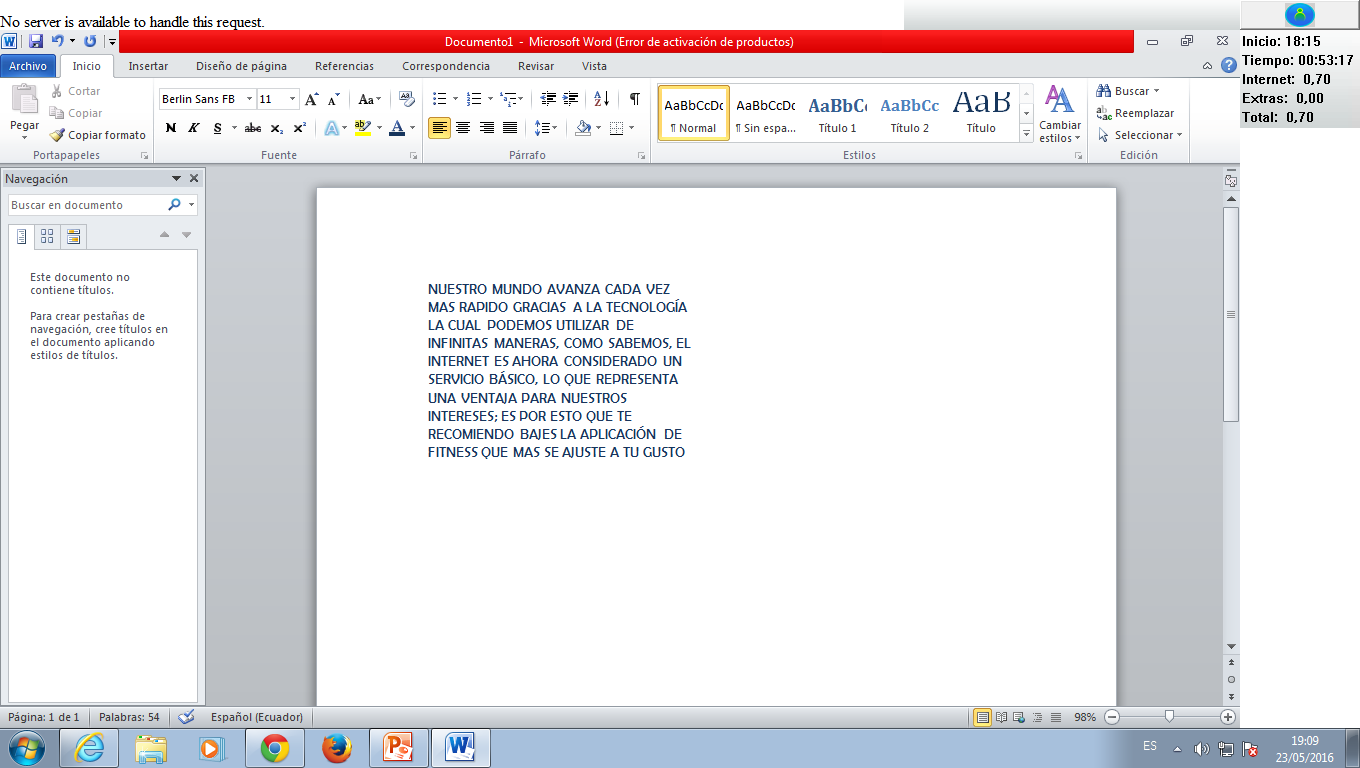 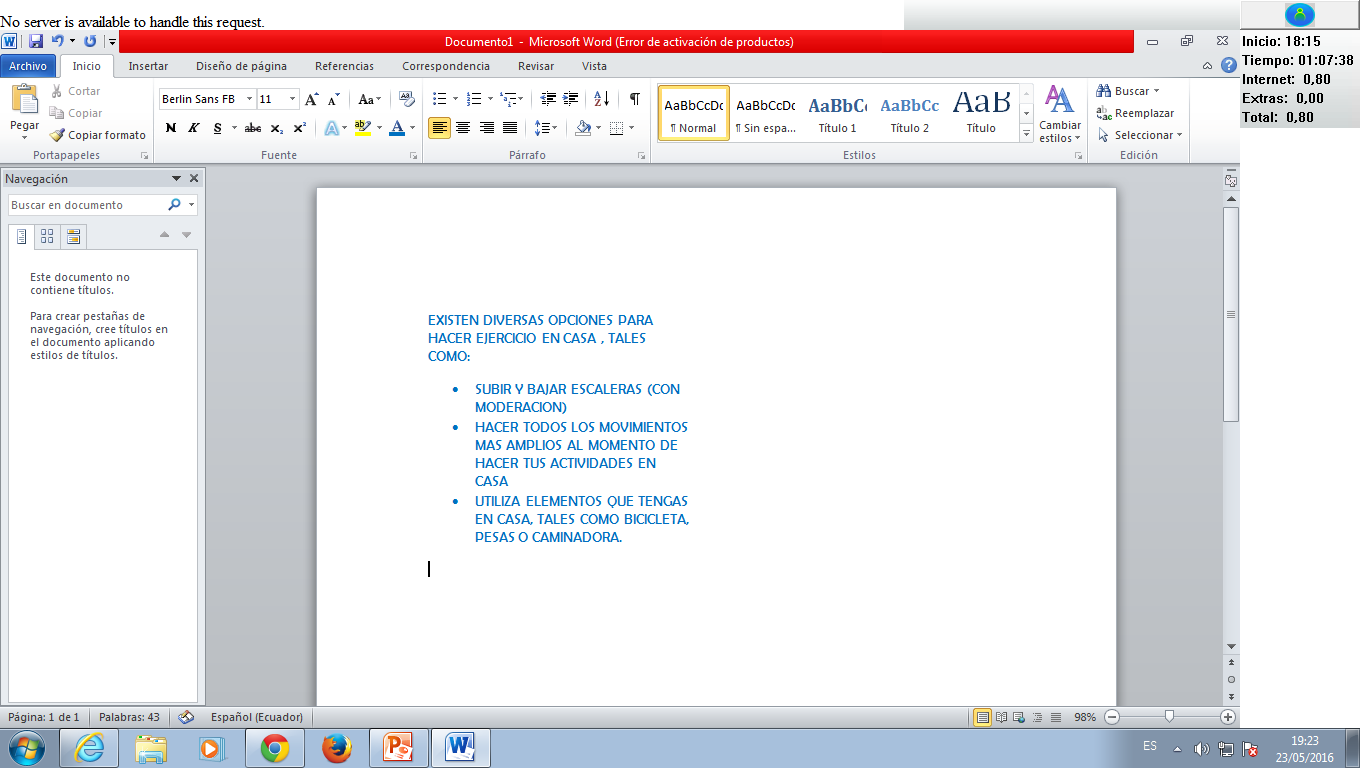 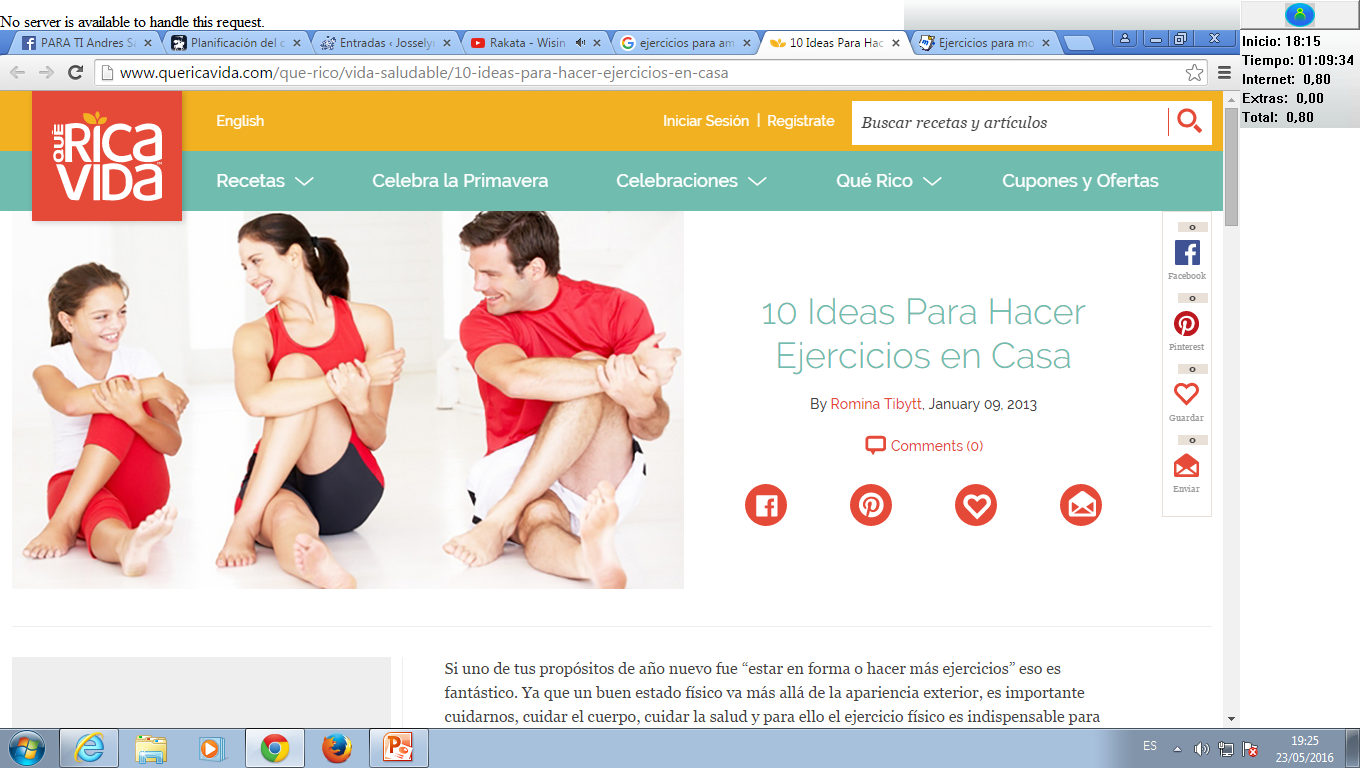